Кто со спортом очень дружен!
Автор: Тарасова Татьяна Николаевна воспитатель МДОУ ИРМО «Марковский детский сад комбинированного вида»
Спорт для жизни очень важен. Он здоровье всем дает.На уроке физкультуры мы узнали   про него.Мы играем в баскетбол, и футбол, и волейбол.Мы зарядку делаем, приседаем, бегаем.Очень важен спорт для всех. Он - здоровье и успех.Зарядку делаем с утра  - здоровы будем мы всегда.
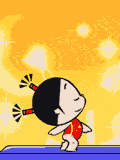 Конькобежный спорт.
[Speaker Notes: Кто на льду меня догонит? Мы бежим вперегонки. А несут меня не кони, А блестящие  коньки.]
Баскетбол.
[Speaker Notes: В спортзале есть и слева щит,И справа, как близнец, висит,На кольцах есть корзины,И круг посередине.Спортсмены все несутся вскачьИ бьют о пол беднягу-мяч.Его две группы из ребятВ корзины «выбросить» хотят.Достанут… и опять о пол!Игра зовётся баскетбол.]
Бег.
Теннис
[Speaker Notes: Станешь сильным, ловким, метким.Укрепит здоровье спорт.Мяч возьми и две ракетки,Выходи играть на корт.]
Хоккей.
[Speaker Notes: Зимою на площадкеПол холодный, гладкий.Но довольны хоккеистыСкользким полом, ровным, чистым.Шишку тот себе набьёт,Кто вдруг шлёпнется на лёд.

Во дворе с утра игра, Разыгралась детвора. Крики: "шайбу!", "мимо!", "бей!" - Там идёт игра – хоккей.]
Роликовые коньки.
[Speaker Notes: Надеваю снаряженьеСловно рыцарь для сраженья.Интересно вам узнатьС кем я буду воевать?Ну, тогда я вам признаюсь:Я на роликах катаюсь.Мчусь на роликах-конькахСловно ветер в облаках. Ну, теперь-то догадались,Почему так снаряжаюсь?Чтобы травмам не случитьсяНадо в форму облачиться,Ведь у ролика-конькаСкорость очень высока!]
Волейбол
[Speaker Notes: Площадка. Посредине — сетка.В команде капитаном — Светка.И каждый ей подстать игрок.В другой команде — Игорёк.Он пятерых с собой привёлСыграть «партейку» в волейбол.]
Лыжный спорт
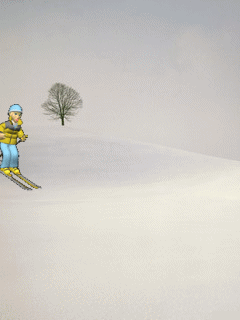 [Speaker Notes: Я – лыжник, и люблю на лыжах бег,Люблю на них стремглав по лесу мчаться,Когда порою зимней белый снегДаёт земле собою укрываться.]
Гимнастика
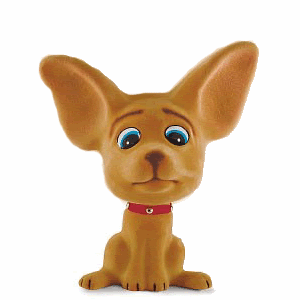 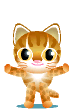 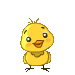 [Speaker Notes: Для чего нужна зарядка? –Это вовсе не загадка –Чтобы силу развиватьИ весь день не уставать.На зарядке все в порядке,Машут крыльями хохлатки,Начинают воробьиПриседания свои.Даже Бобик спозаранкуВыбегает на зарядку,А зарядка у щенковНачинается с прыжков.Если кто-то от зарядкиУбегает без оглядки –Он не станет нипочемНастоящим силачом.]
Бокс.
[Speaker Notes: МАМА-БОЛЕЛЬЩИЦА Я занимаюсь боксом,Я увлекаюсь боксом,А мама уверяет,Что дракой я увлекся— Беда!— вздыхает мама.—Я так удручена,Что вырастила сына яТакого драчуна!Я маму звалВ боксерский зал,Она мне отказала.— Нет,— говорит,— я не могу,Я убегу из зала!—И заявила прямо:— На бокс смотреть противно!Я говорю ей:— Мама!Ты мыслишь не спортивно!Вот предстоит мне первый бой,Мне так нужна победа,Противник мой привел с собойДвух бабушек и деда.Явилась вся его родня,Все за него, против меня.Он видит всю свою семью,Поддержку чувствует в бою,А я расстроен! Я сдаю!А защищать мне нужно честьШкольников Рязани.Вдруг вижу — мама,Мама здесь!Сидит спокойно в зале,Сидит в двенадцатом ряду,А говорила — не приду!Я вмиг почувствовал подъем —Сейчас противника побьем!Вот он при всех ребятахЗапутался в канатах.— Ну, как я дрался? Смело?—Я подбегаю к маме.— Не знаю,— сиделаС закрытыми глазами.]
Футбол.
[Speaker Notes: Мне в субботу утром мамаПоиграть велела гаммы,Но ко мне дружок зашел,И увел играть в футбол.
До темна мы с ним играли,мяч друг другу пасовали,Бегали, разинув рот,От ворот и до ворот.]
Дружите со спортом, ребята!
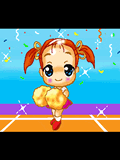 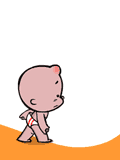 Использованные интернет -ресурсы
Стихи: Сабри Надя
Синявский П.А.
Агния Барто
В. Пахомов
http://moy-sport.com/liji/6-stihi